DI CHI È LA COMPETENZA?
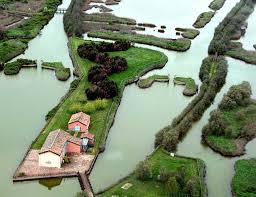 DI CHI È LA COMPETENZA?
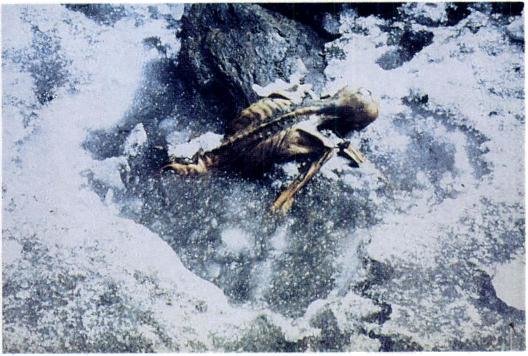 Oetzi, Val Senales
DI CHI È LA COMPETENZA?
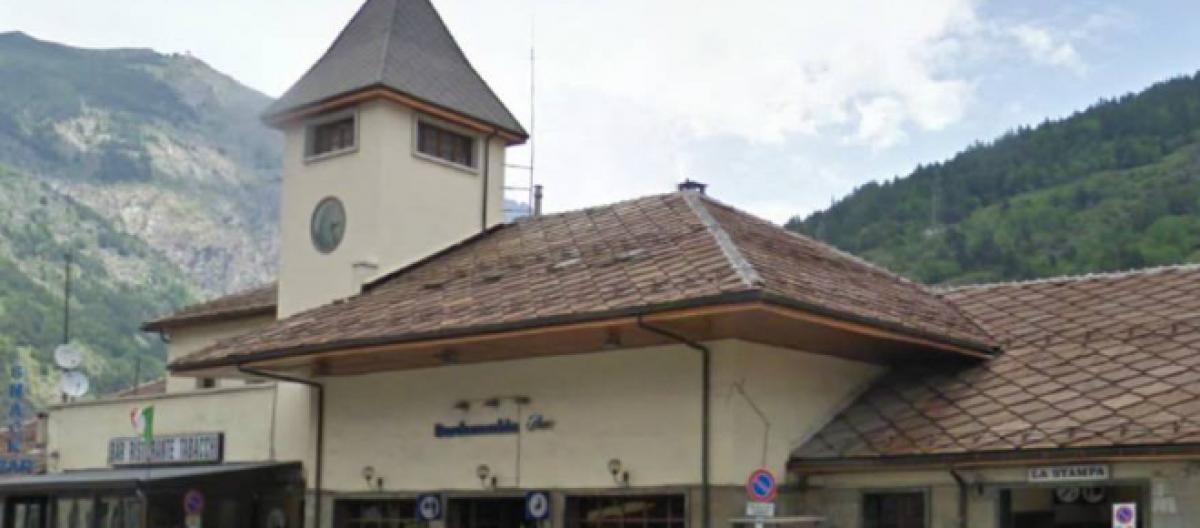 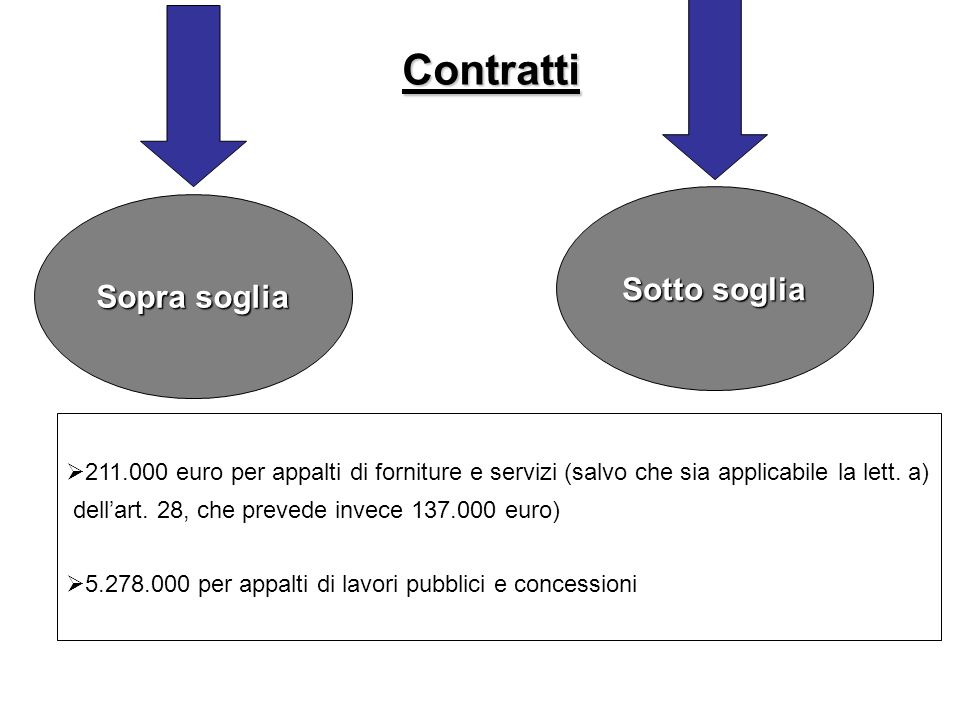 L’equivoco del criterio di competenza
Norma di attribuzione
gerarchia
Fonte/Ordinamento 1
Fonte/Ordinamento 2
competenza